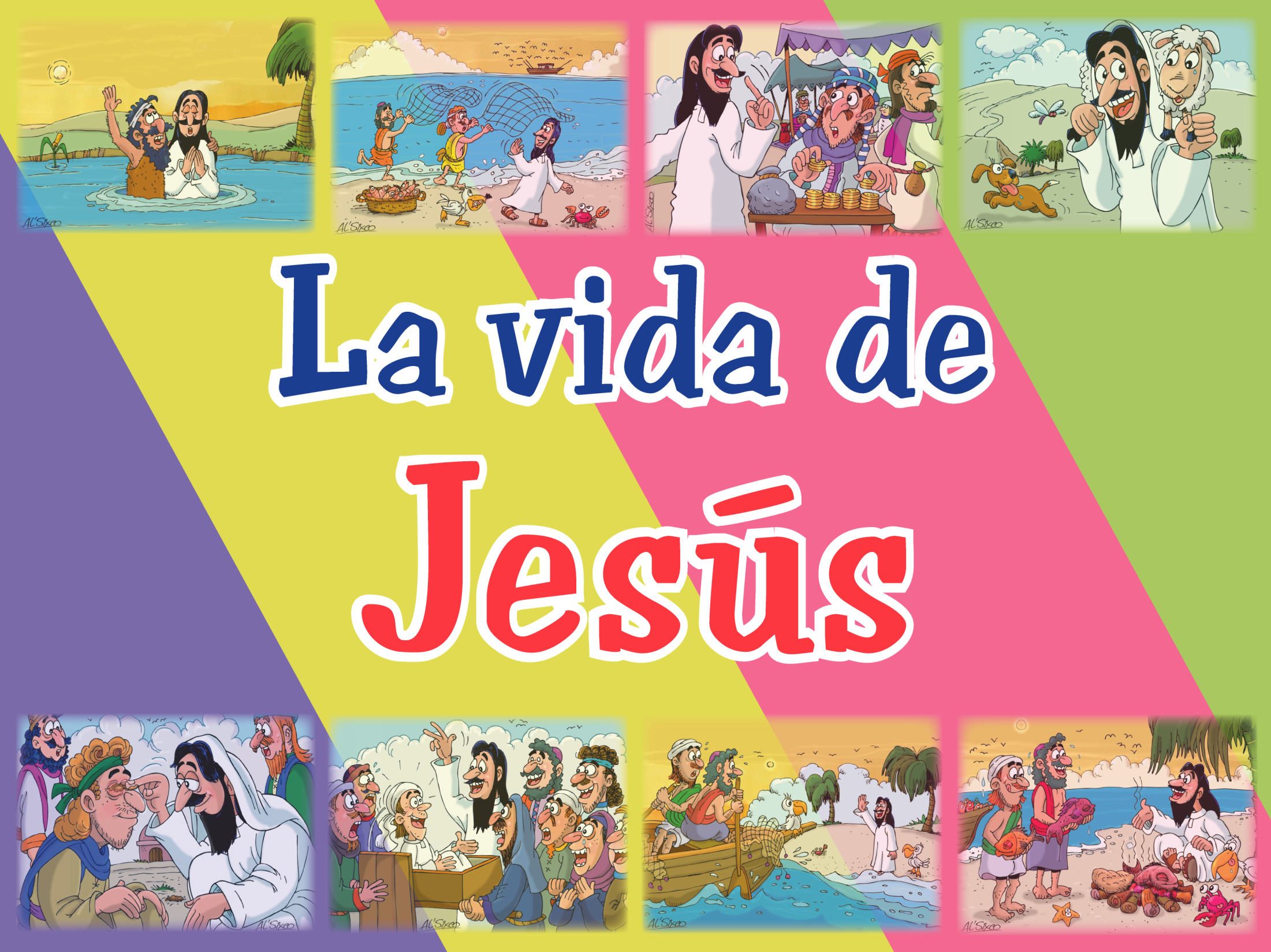 ©2015 hermanamargarita.com
El joven
que resucitó
El joven 
que resucitó
©2015 hermanamargarita.com
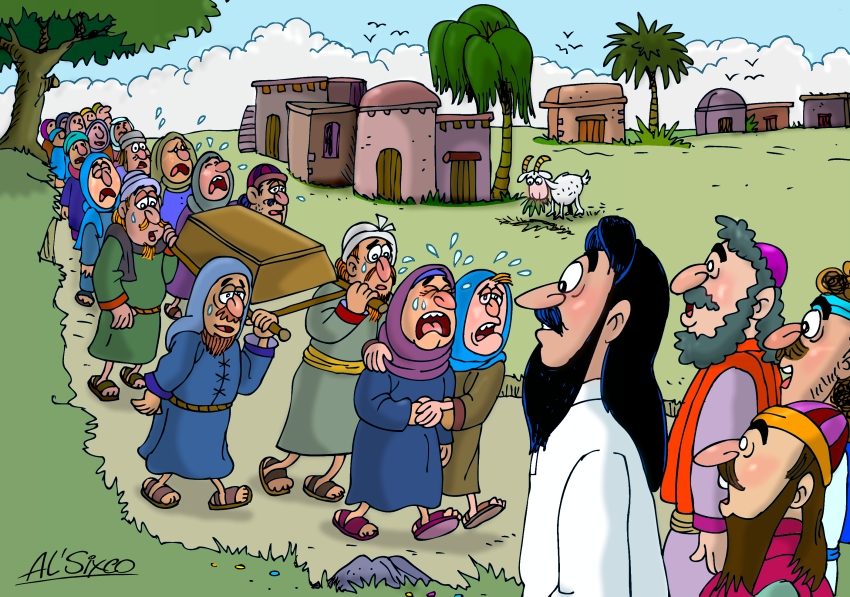 ©2015 hermanamargarita.com
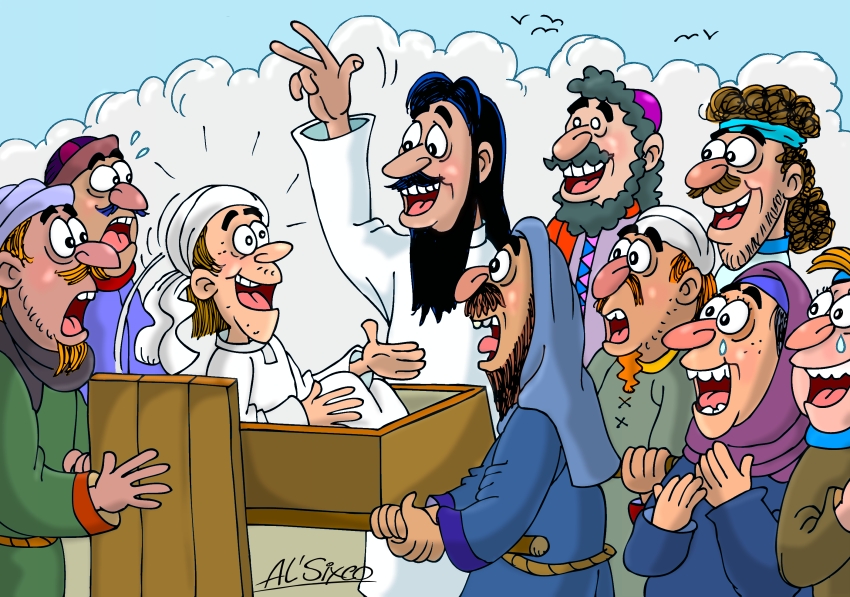 ©2015 hermanamargarita.com
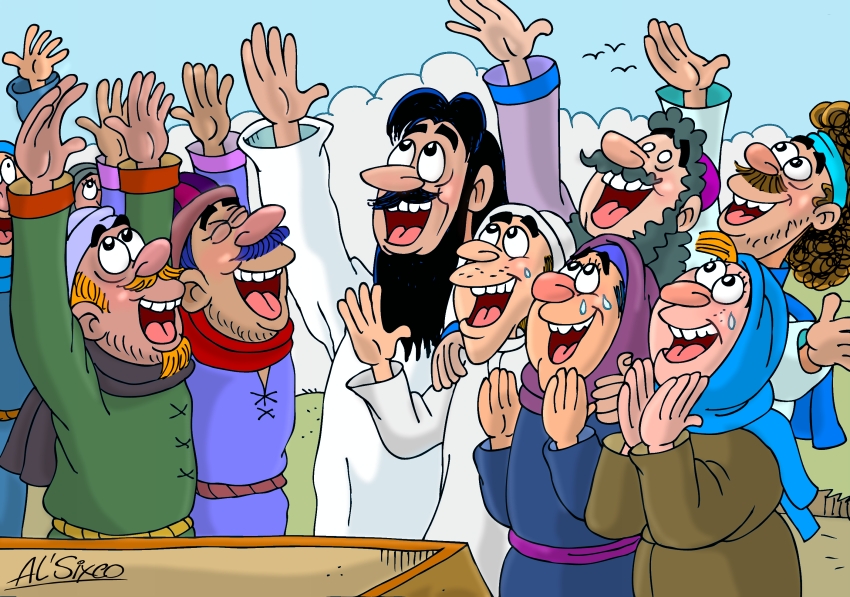 ©2015 hermanamargarita.com
©2015 hermanamargarita.com
Lo que es imposiblepara los hombreses posible para Dios.Lucas 28:17 nvi
©2015 hermanamargarita.com
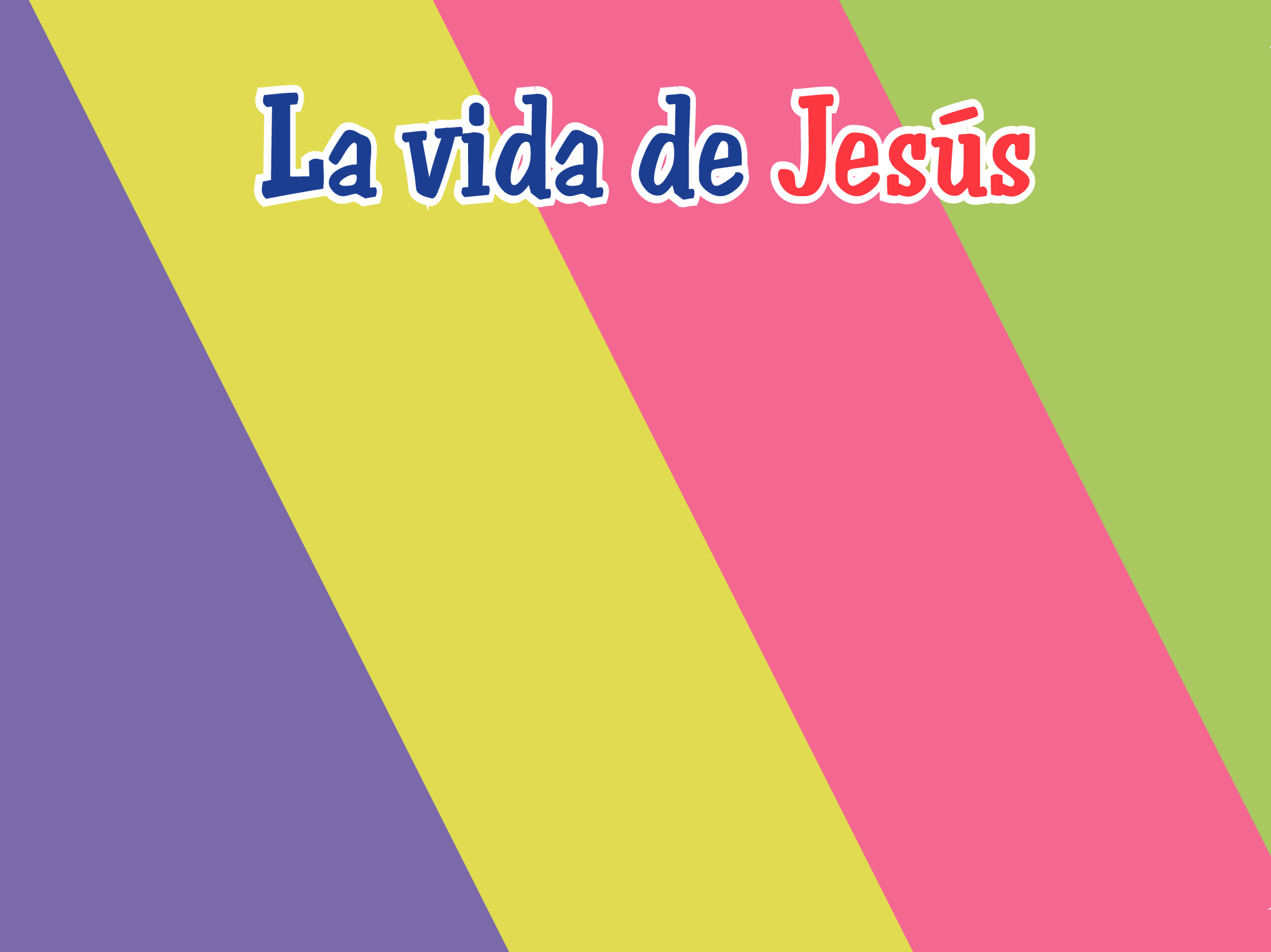 El joven que resucitó
Arte: Absalóm-León Sixco
©2015 hermanamargarita.com